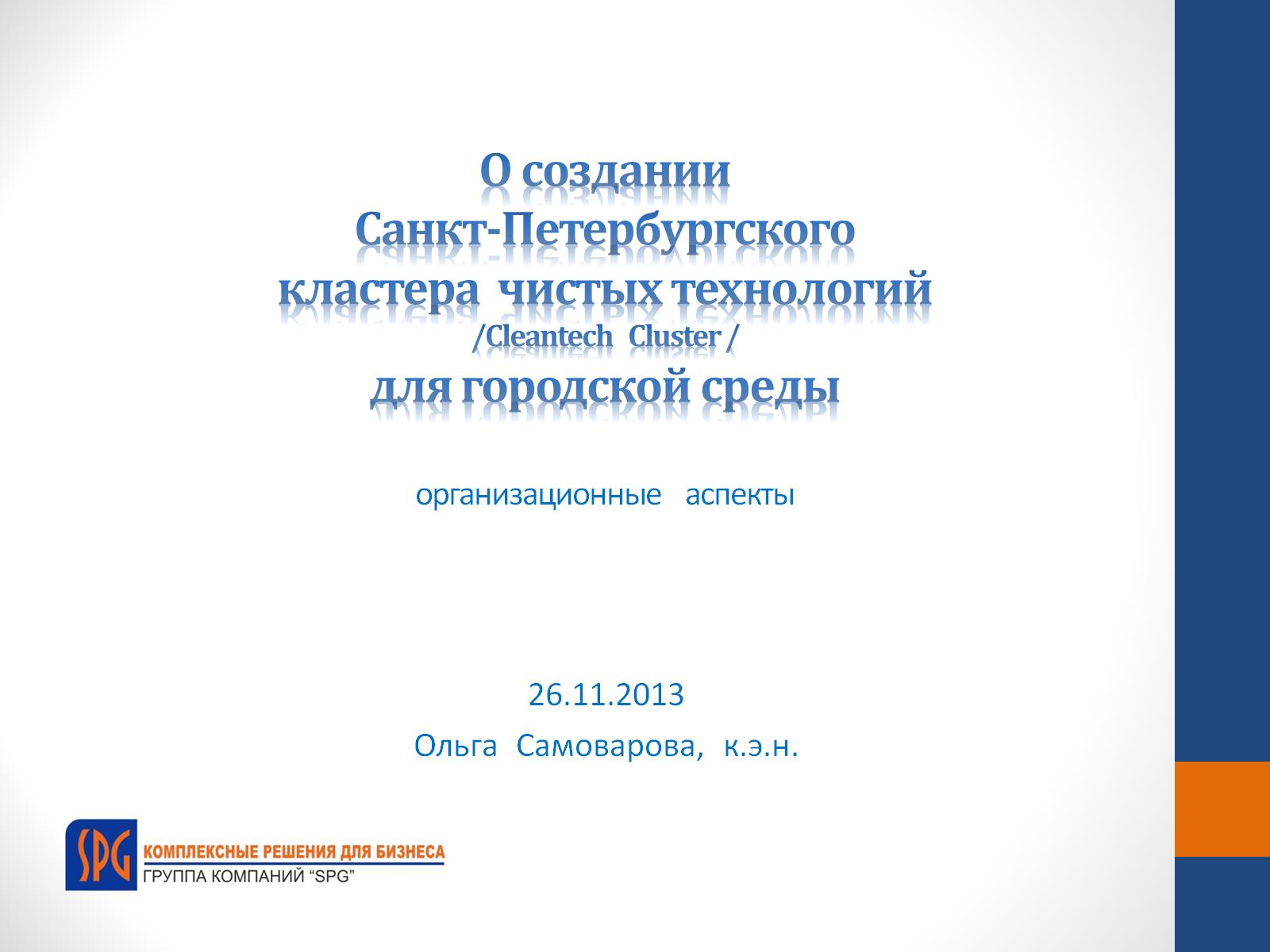 О создании   Санкт-Петербургского  кластера  чистых технологий /Cleantech   Cluster /для городской средыорганизационные    аспекты
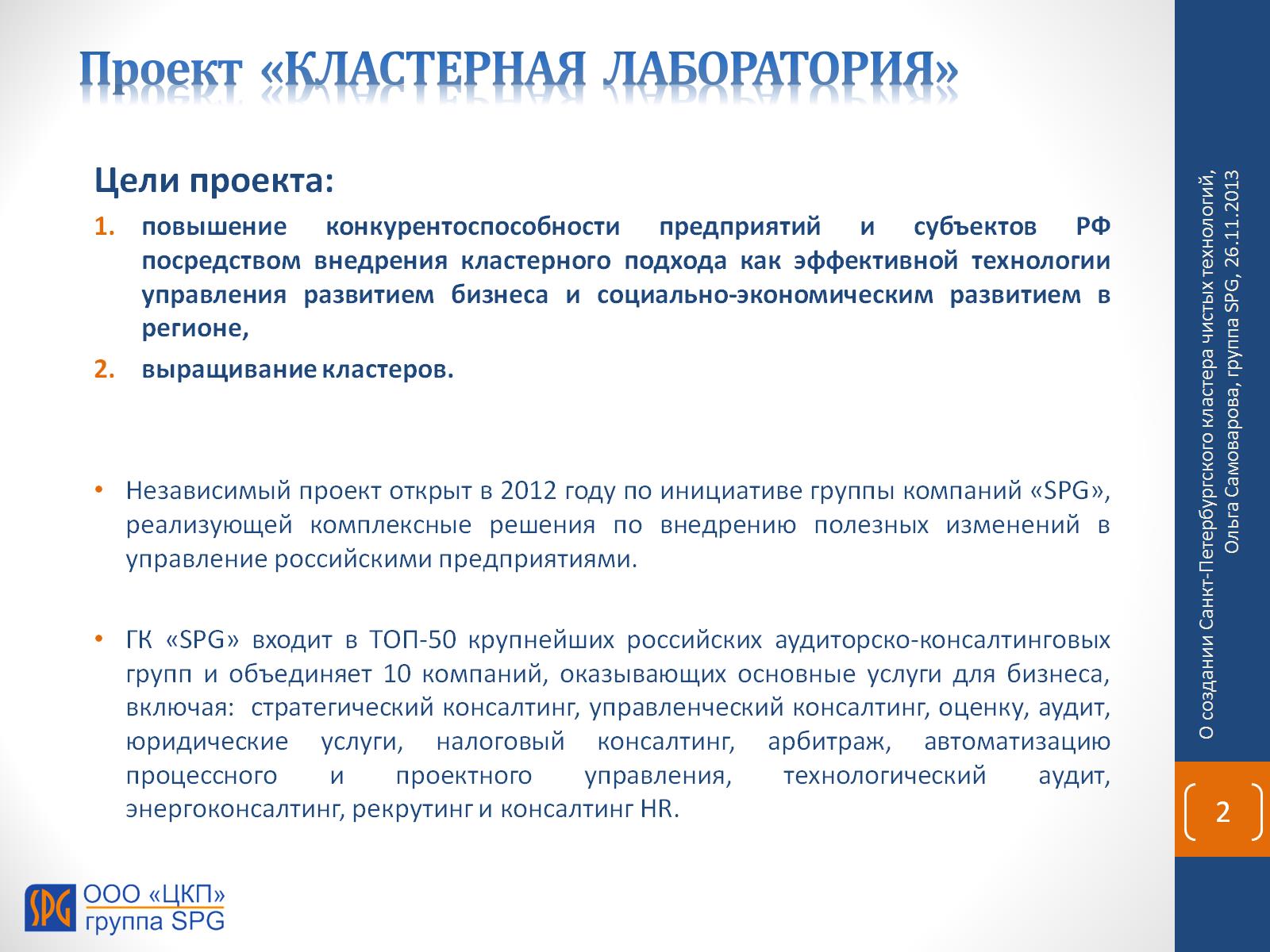 Проект  «КЛАСТЕРНАЯ  ЛАБОРАТОРИЯ»
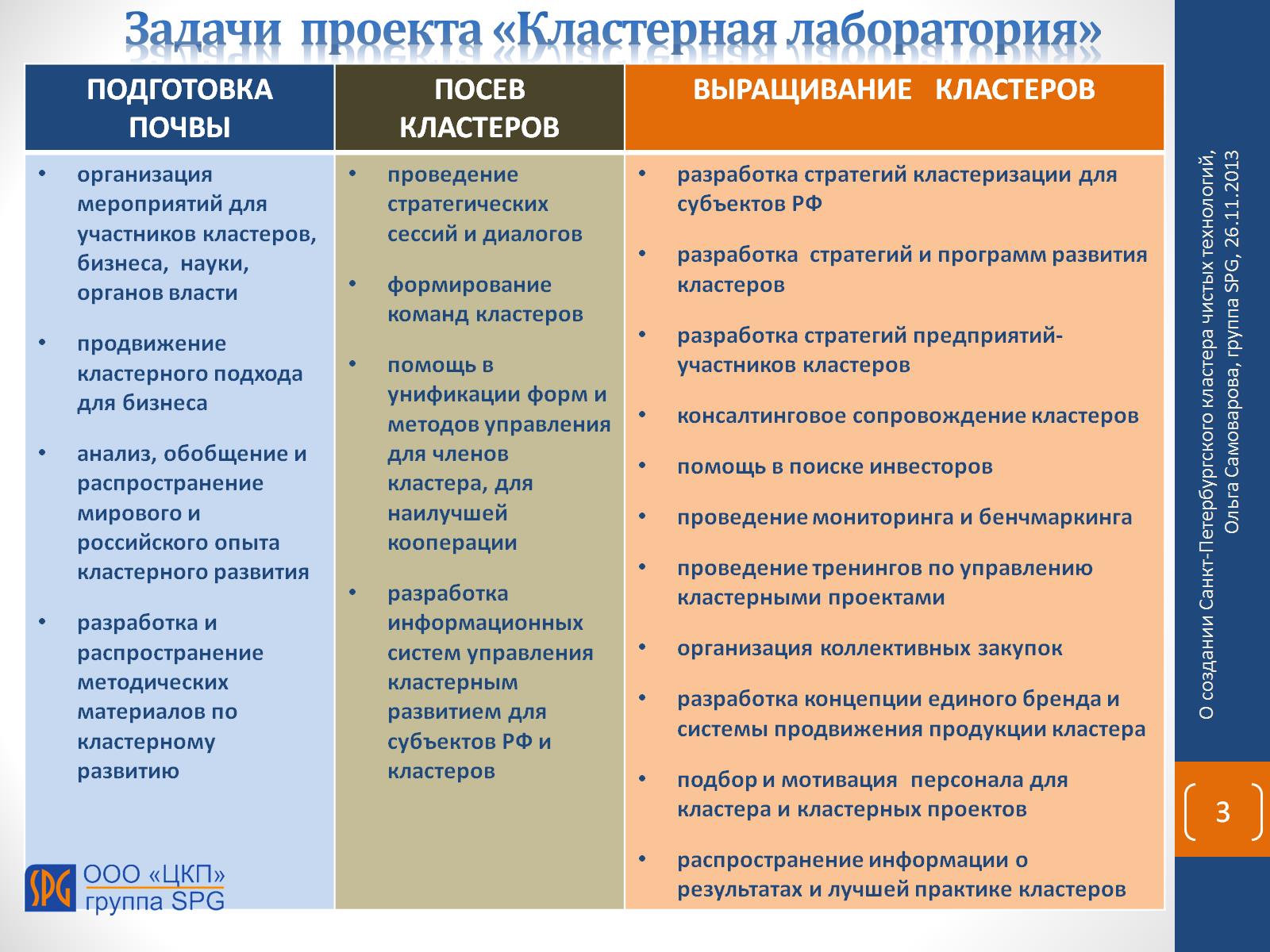 Задачи  проекта «Кластерная лаборатория»
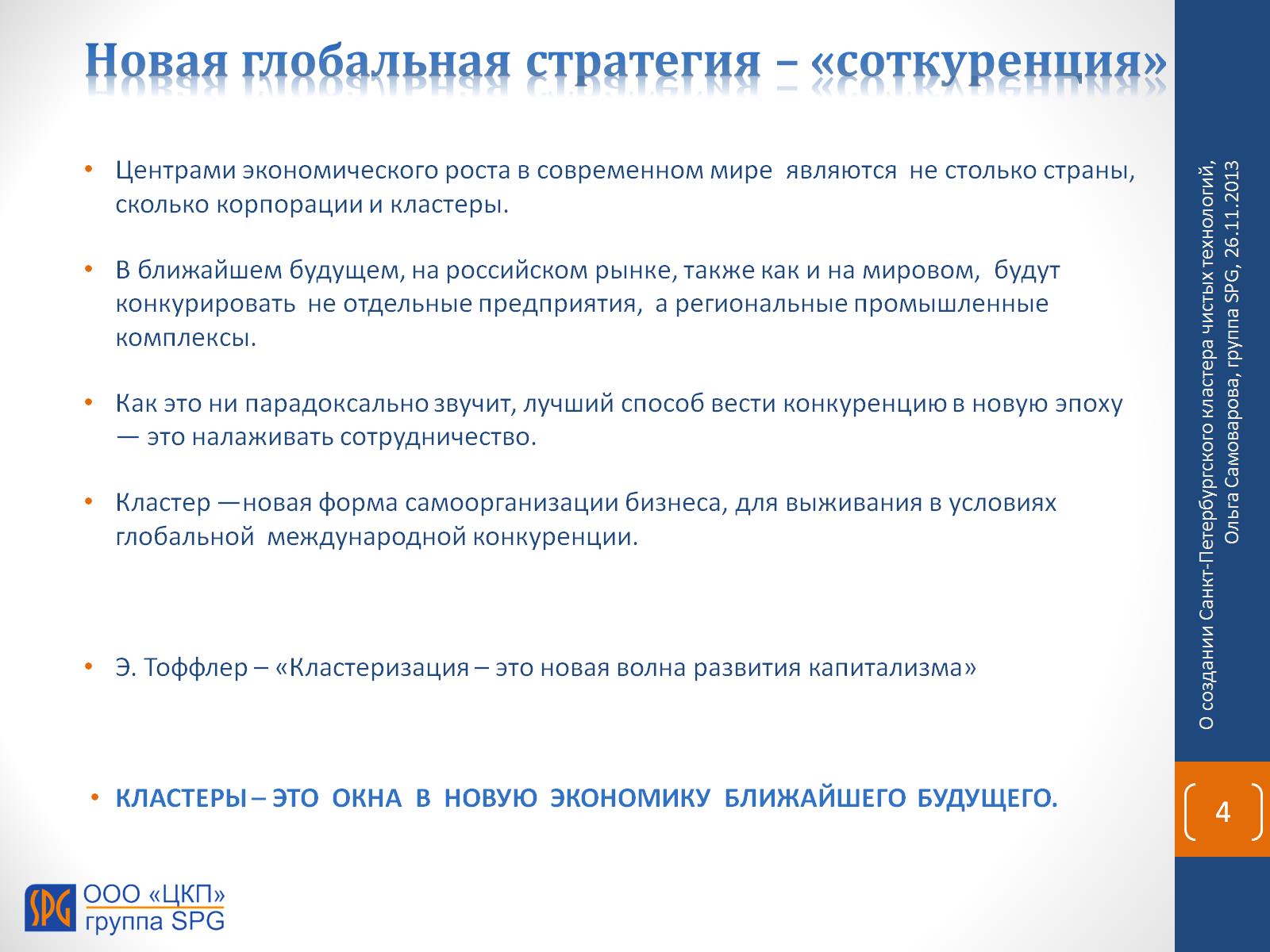 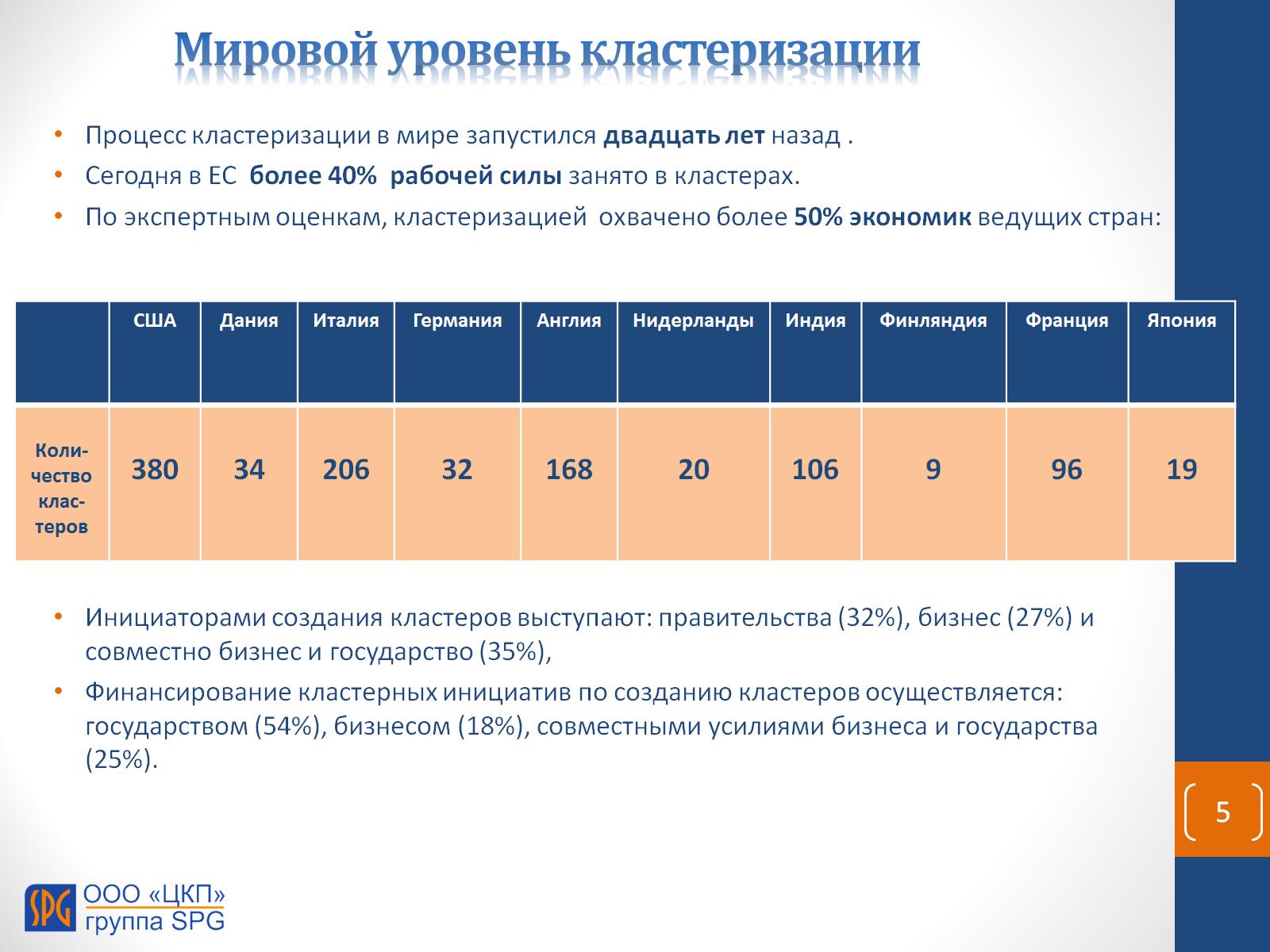 Мировой уровень кластеризации
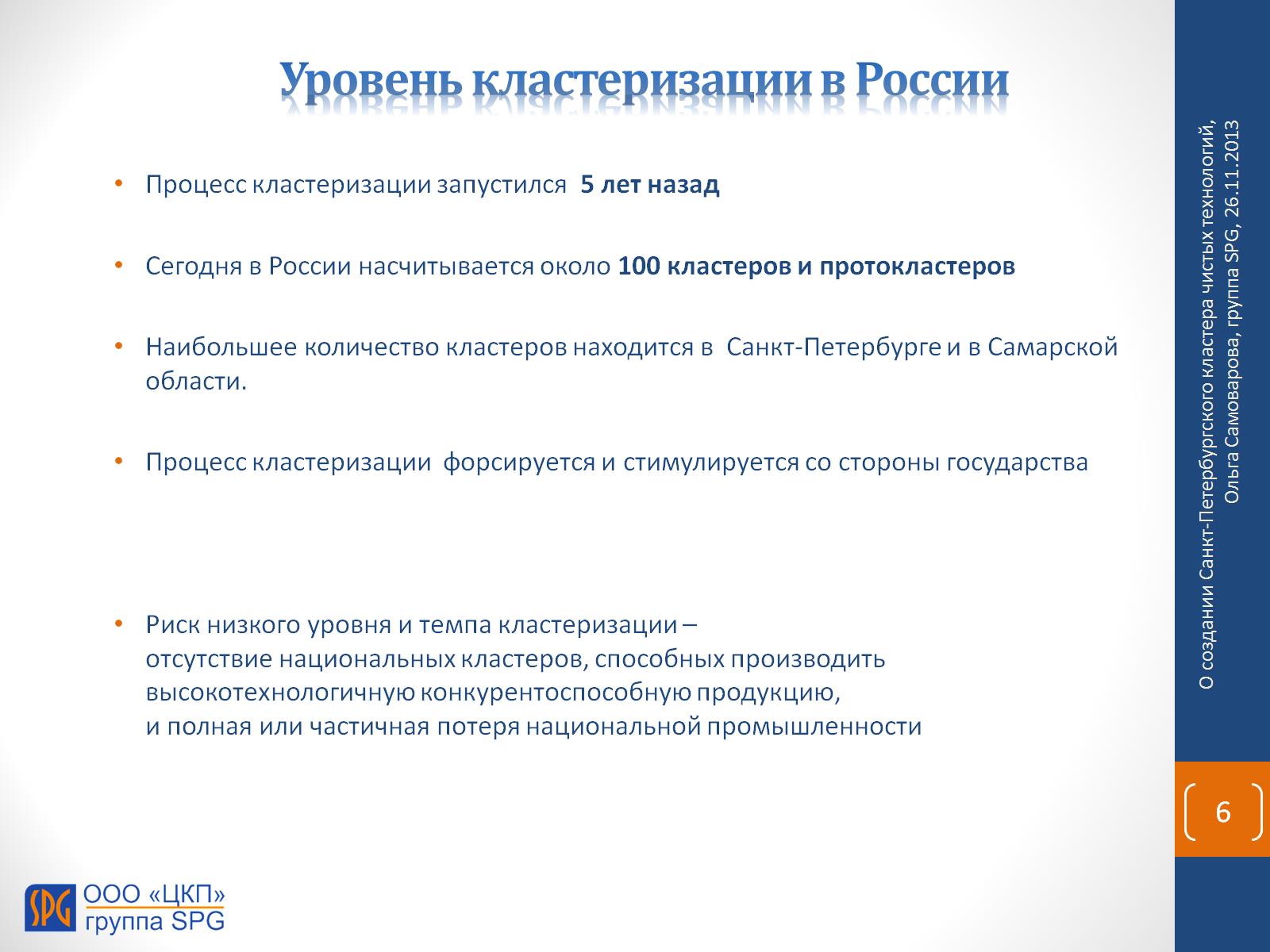 Уровень кластеризации в России
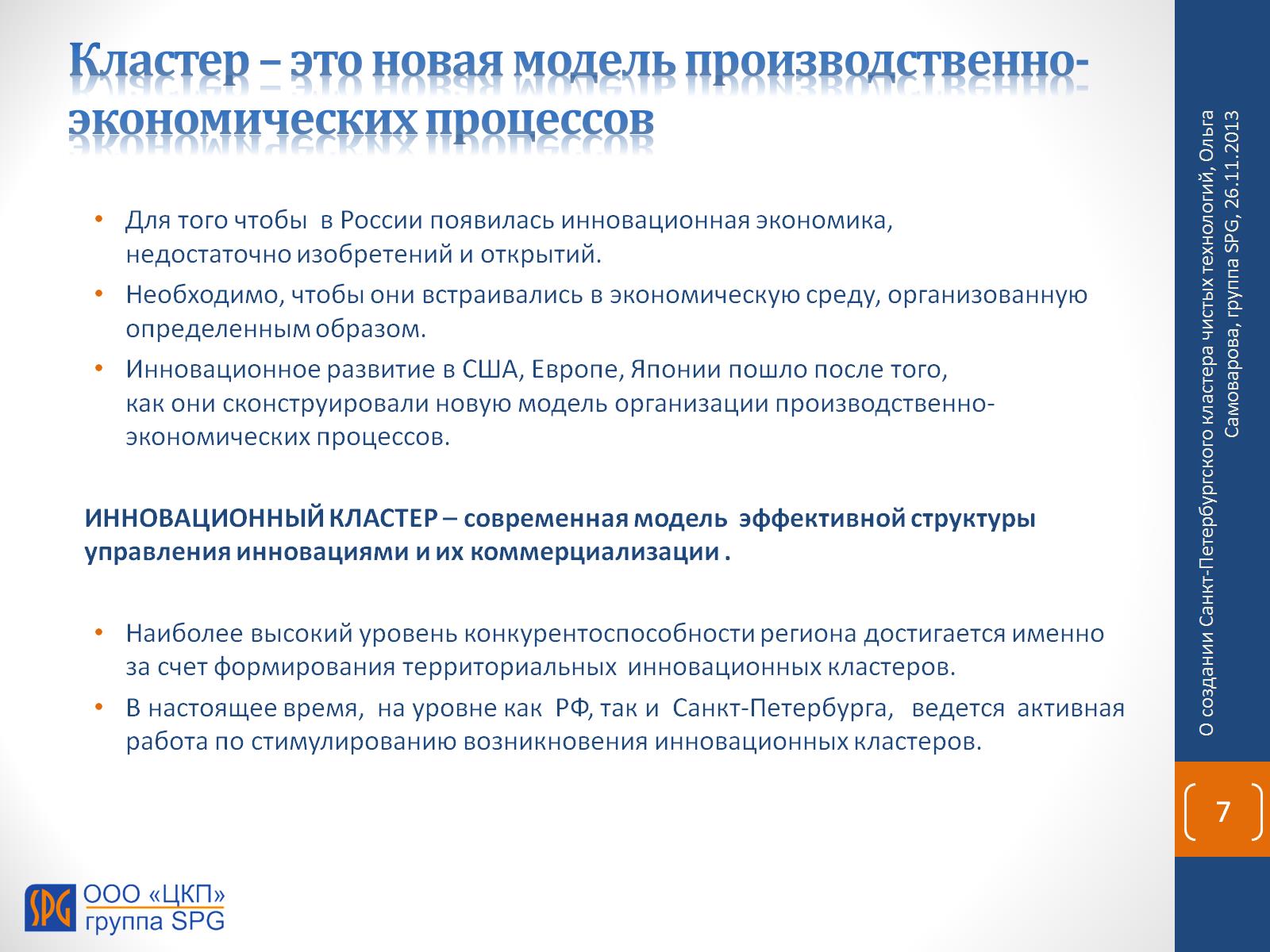 Кластер – это новая модель производственно-экономических процессов
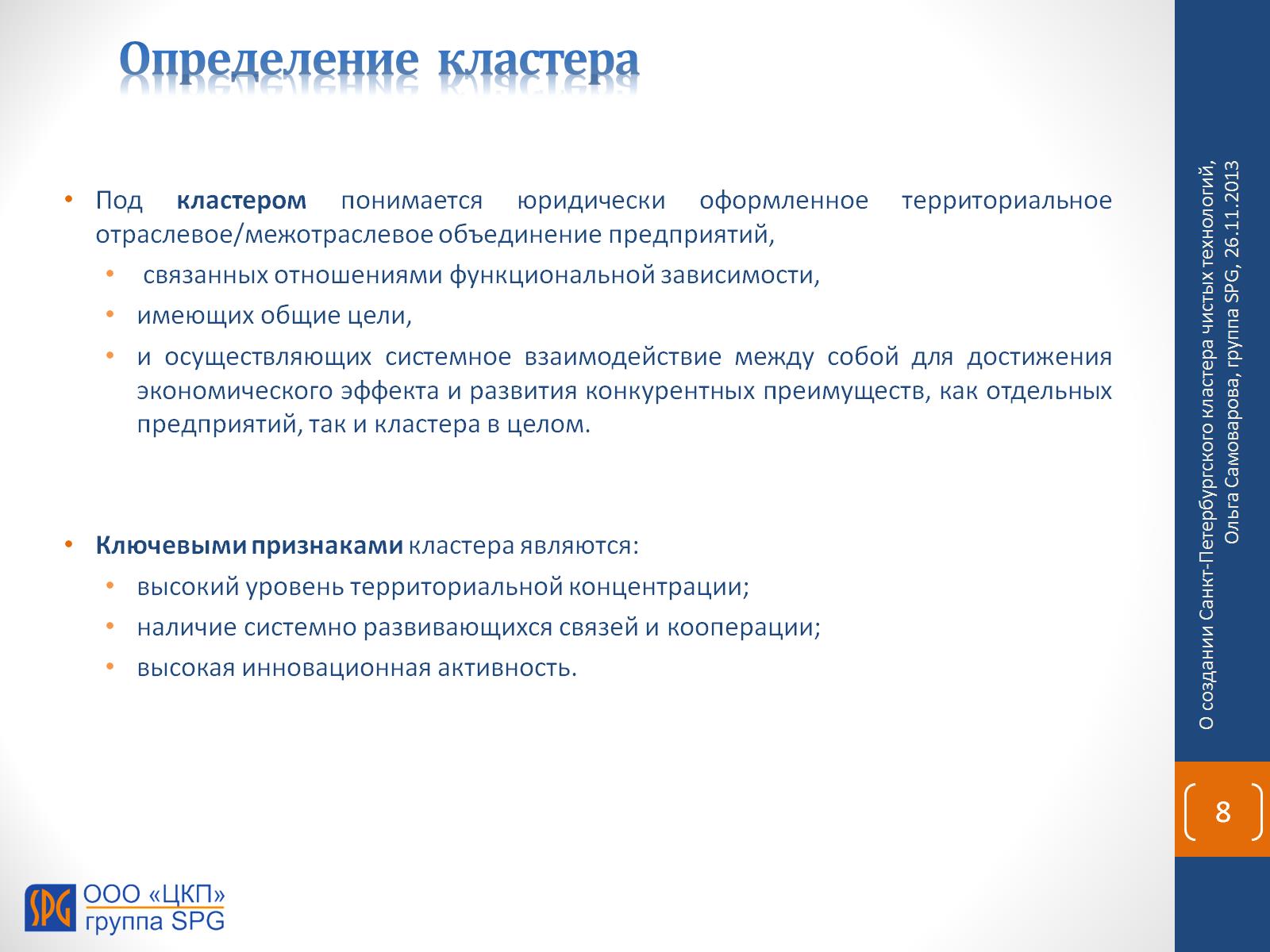 Определение  кластера
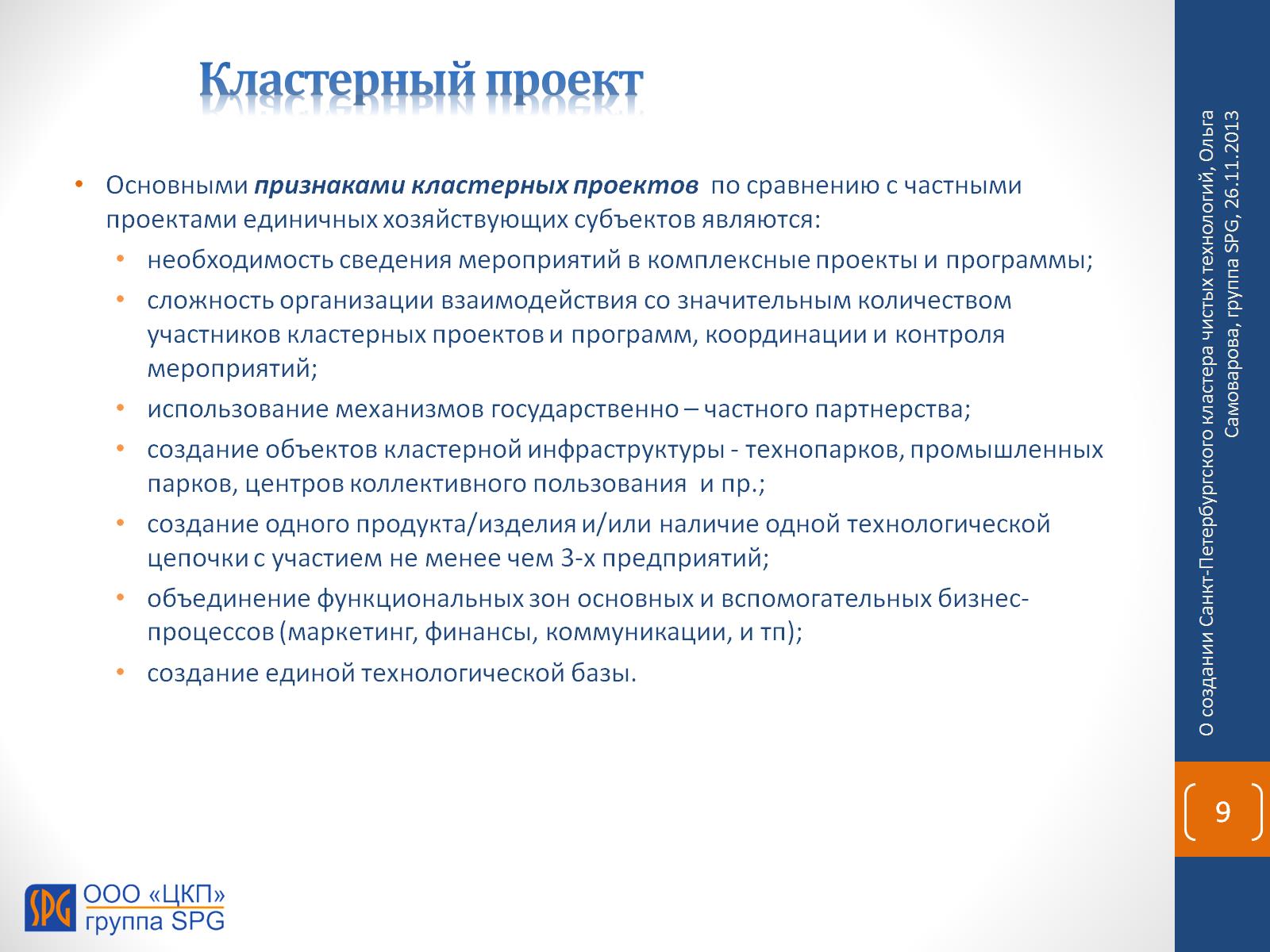 Кластерный проект
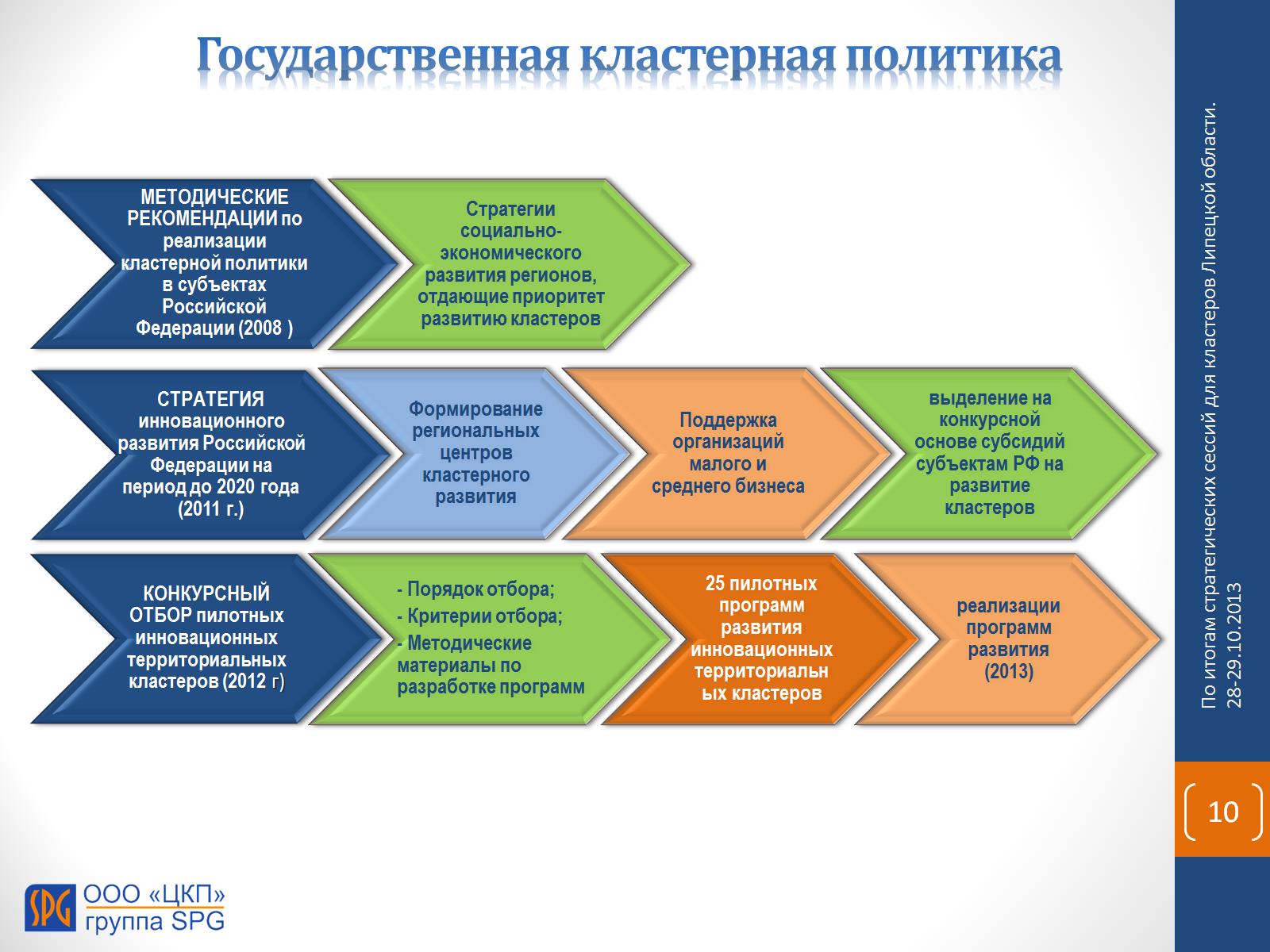 Государственная кластерная политика
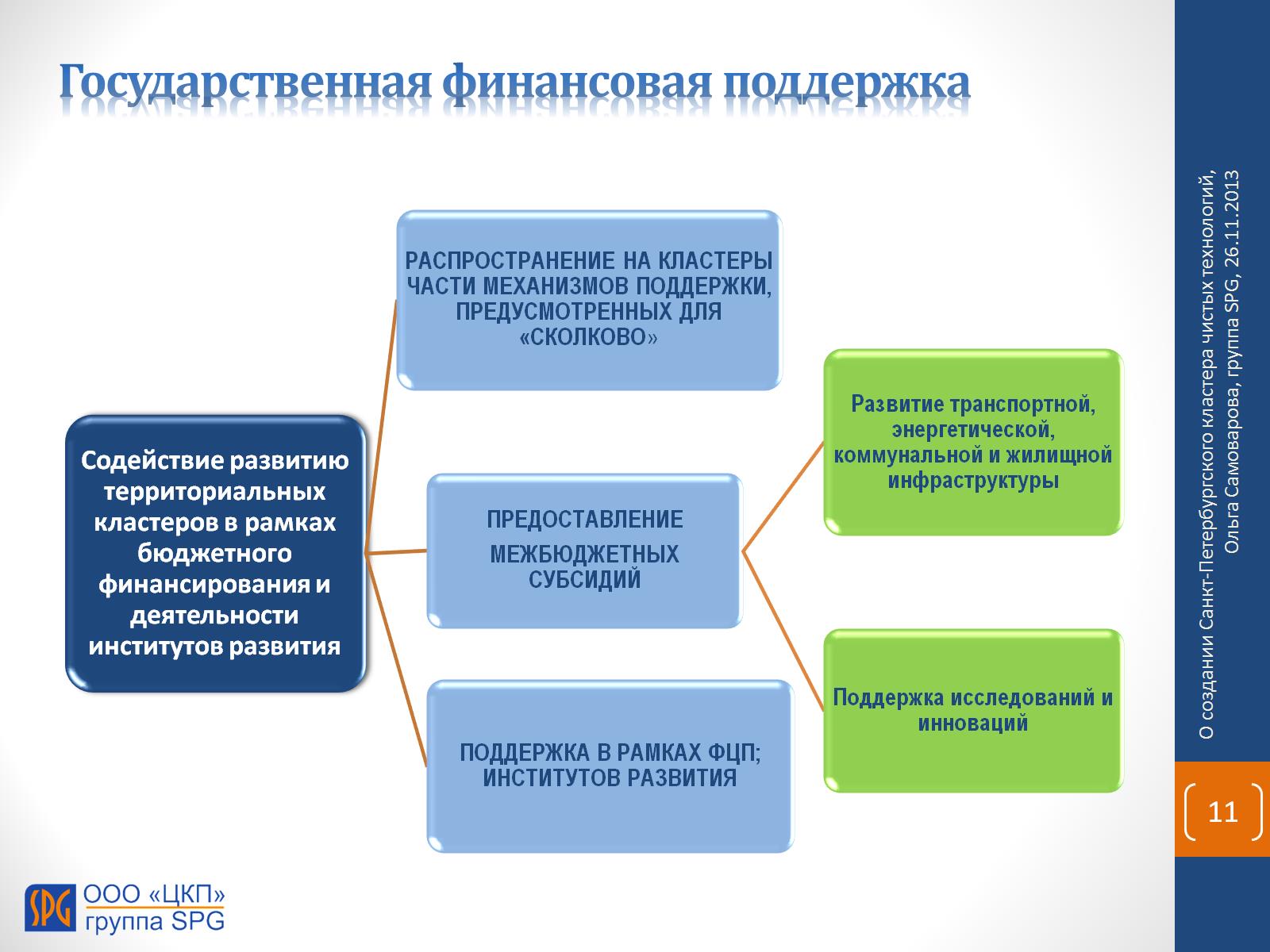 Государственная финансовая поддержка
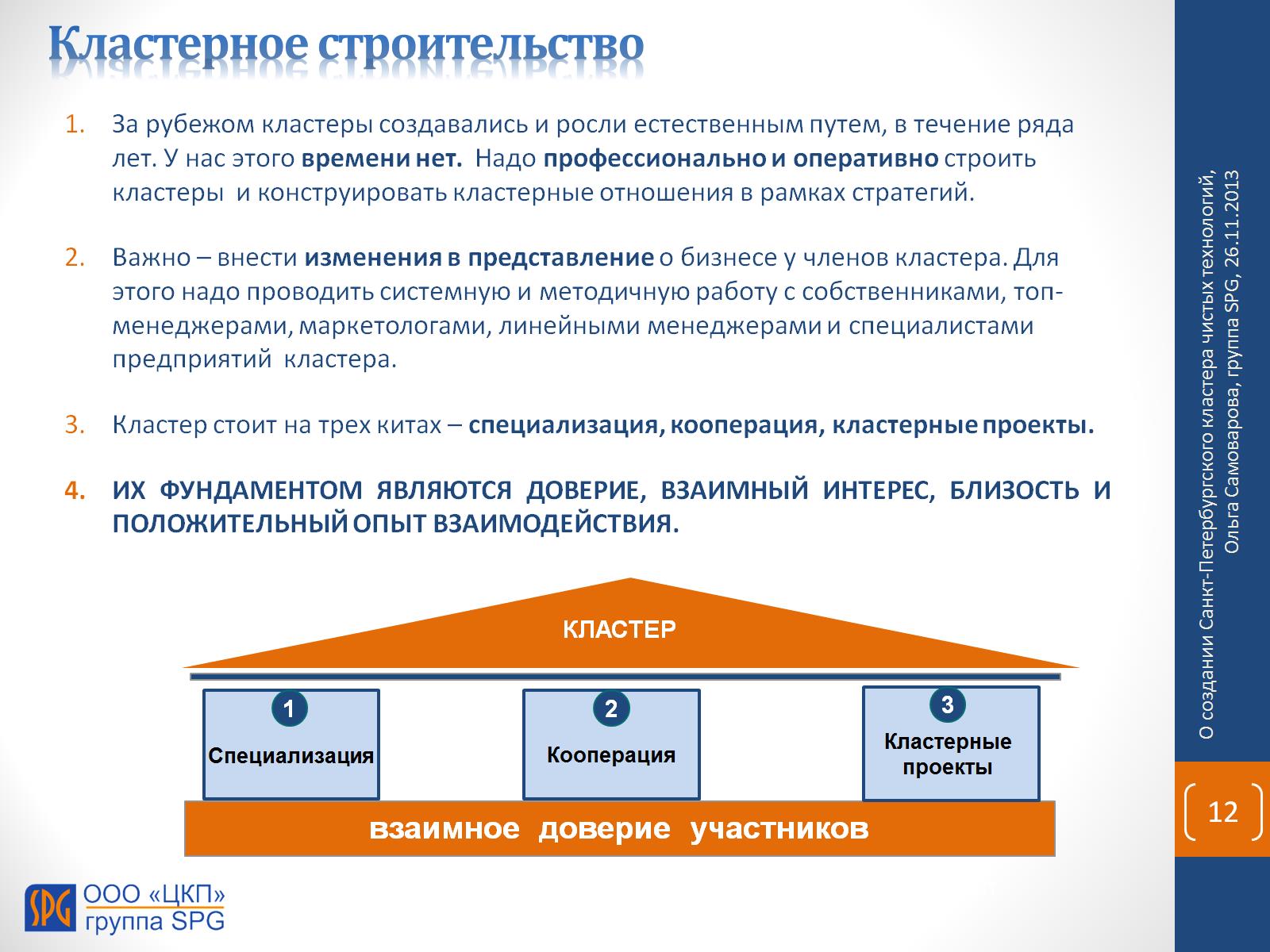 Кластерное строительство
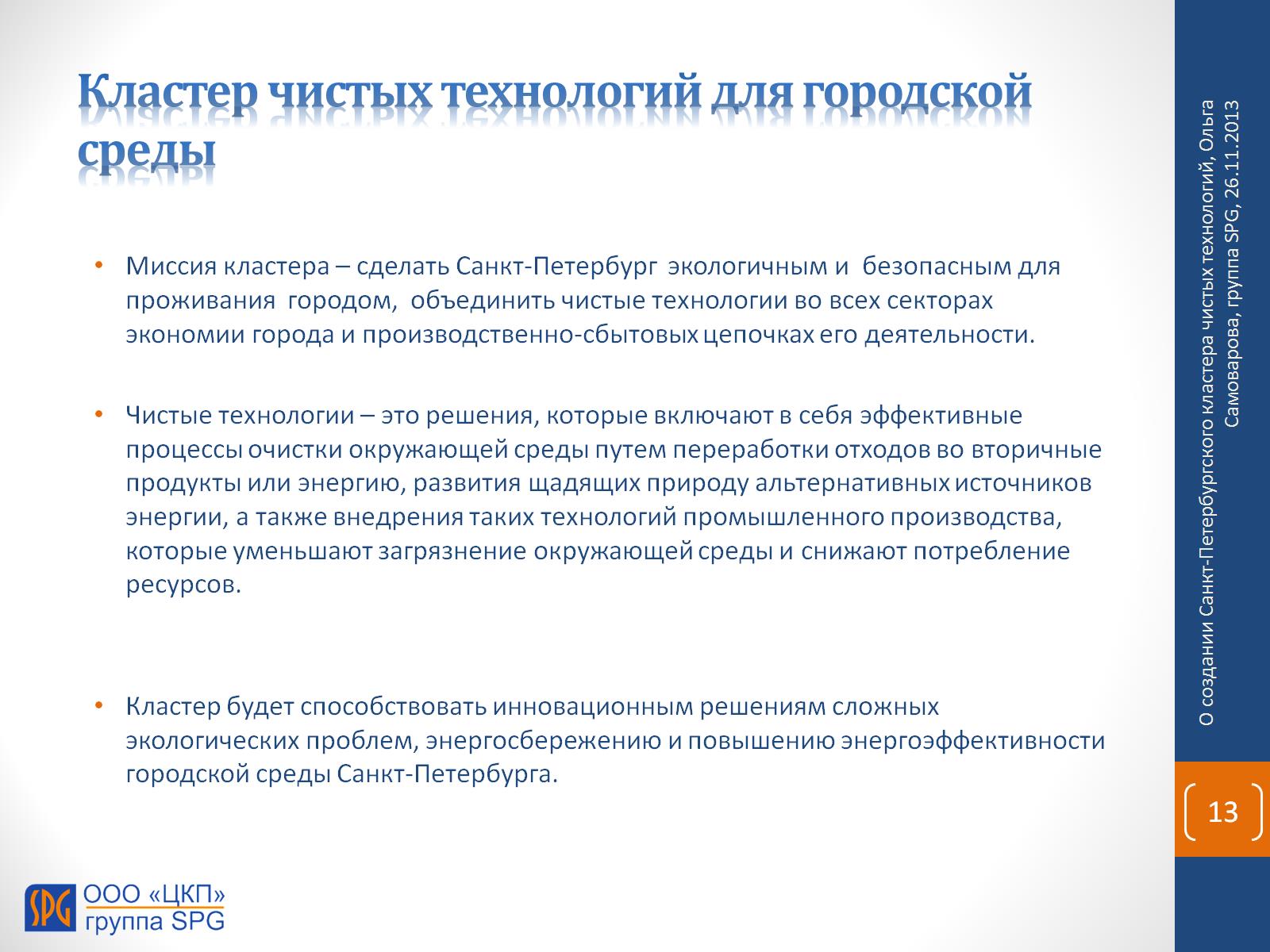 Кластер чистых технологий для городской среды
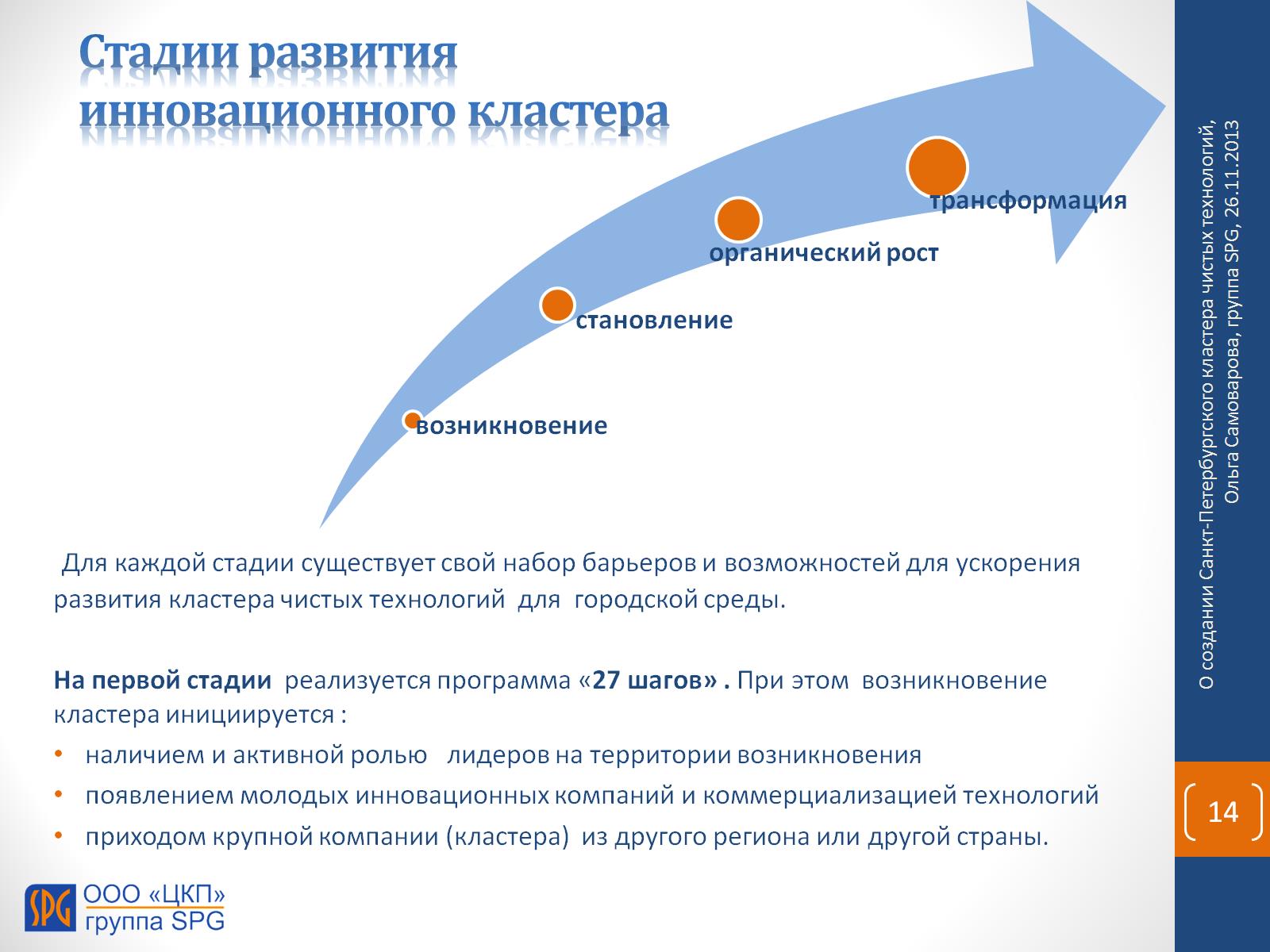 Стадии развития инновационного кластера
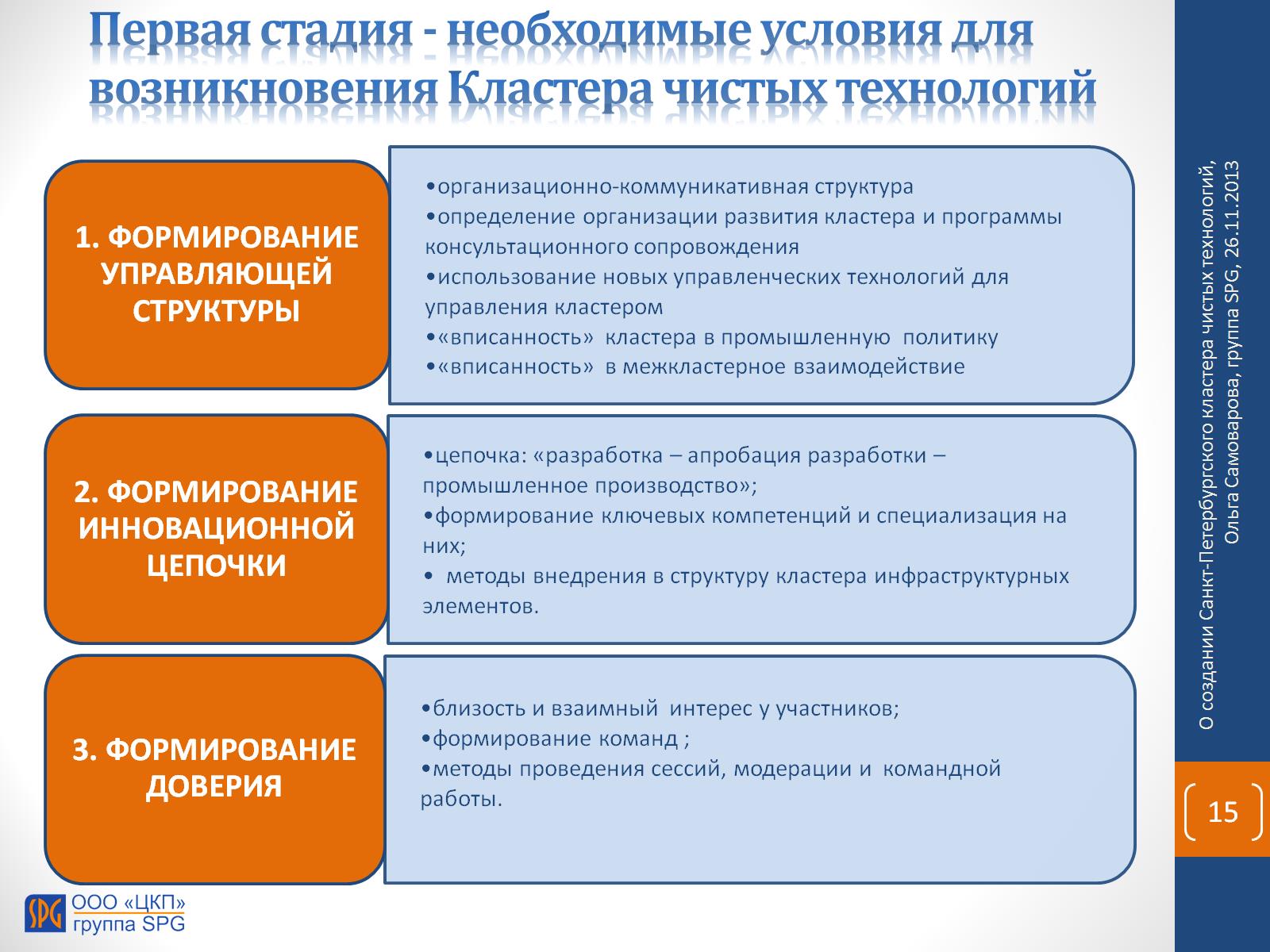 Первая стадия - необходимые условия для возникновения Кластера чистых технологий
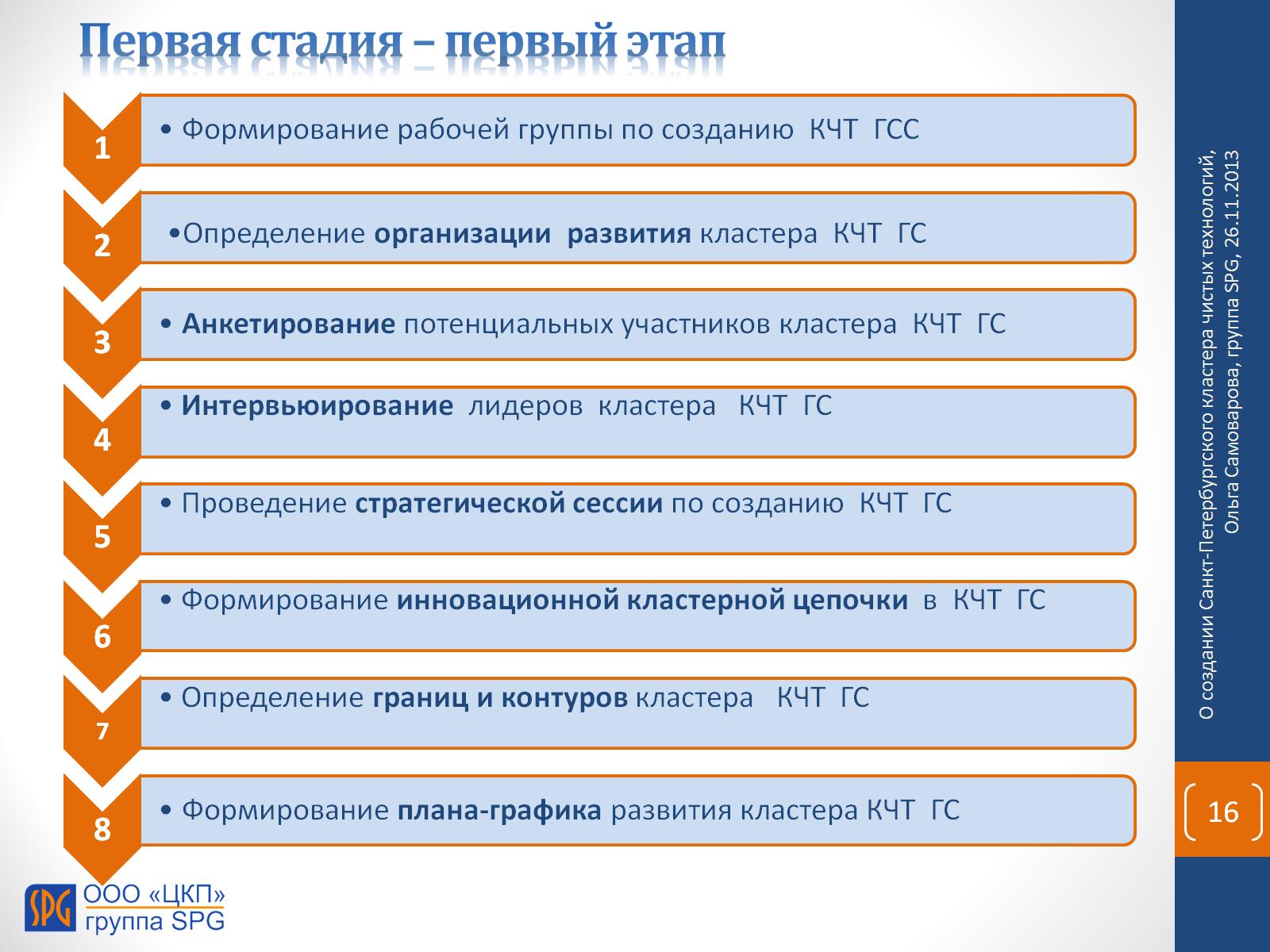 Первая стадия – первый этап
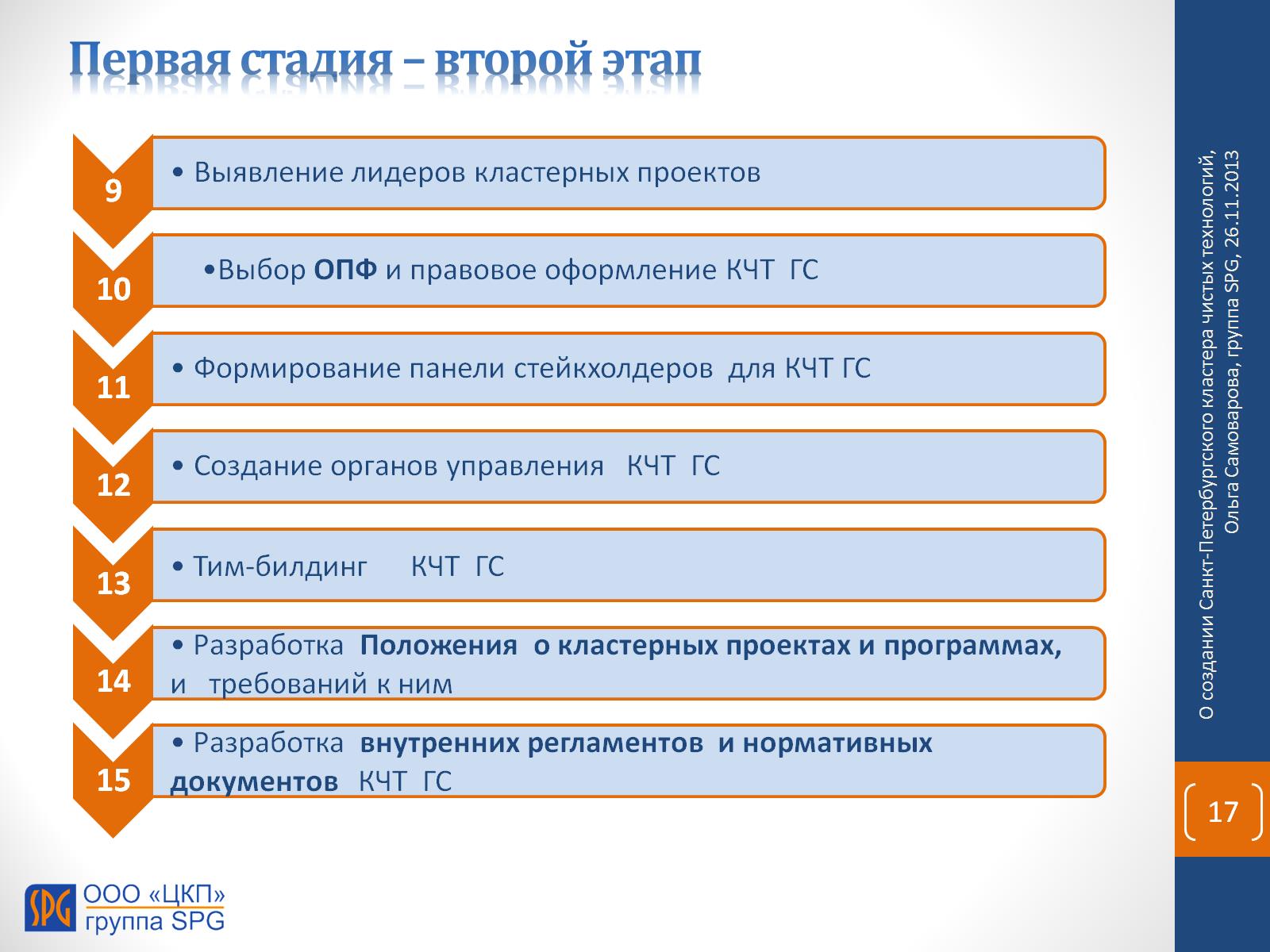 Первая стадия – второй этап
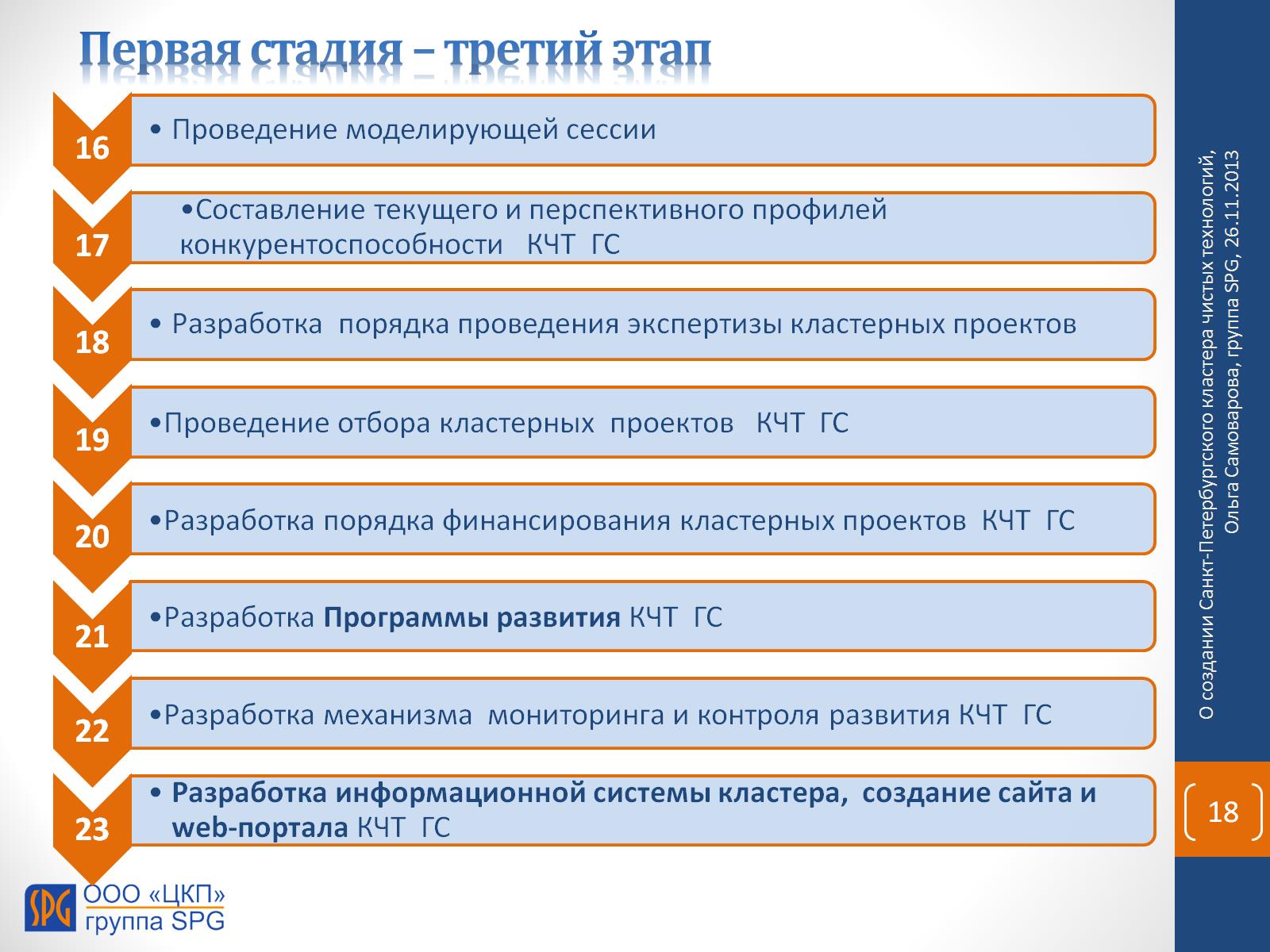 Первая стадия – третий этап
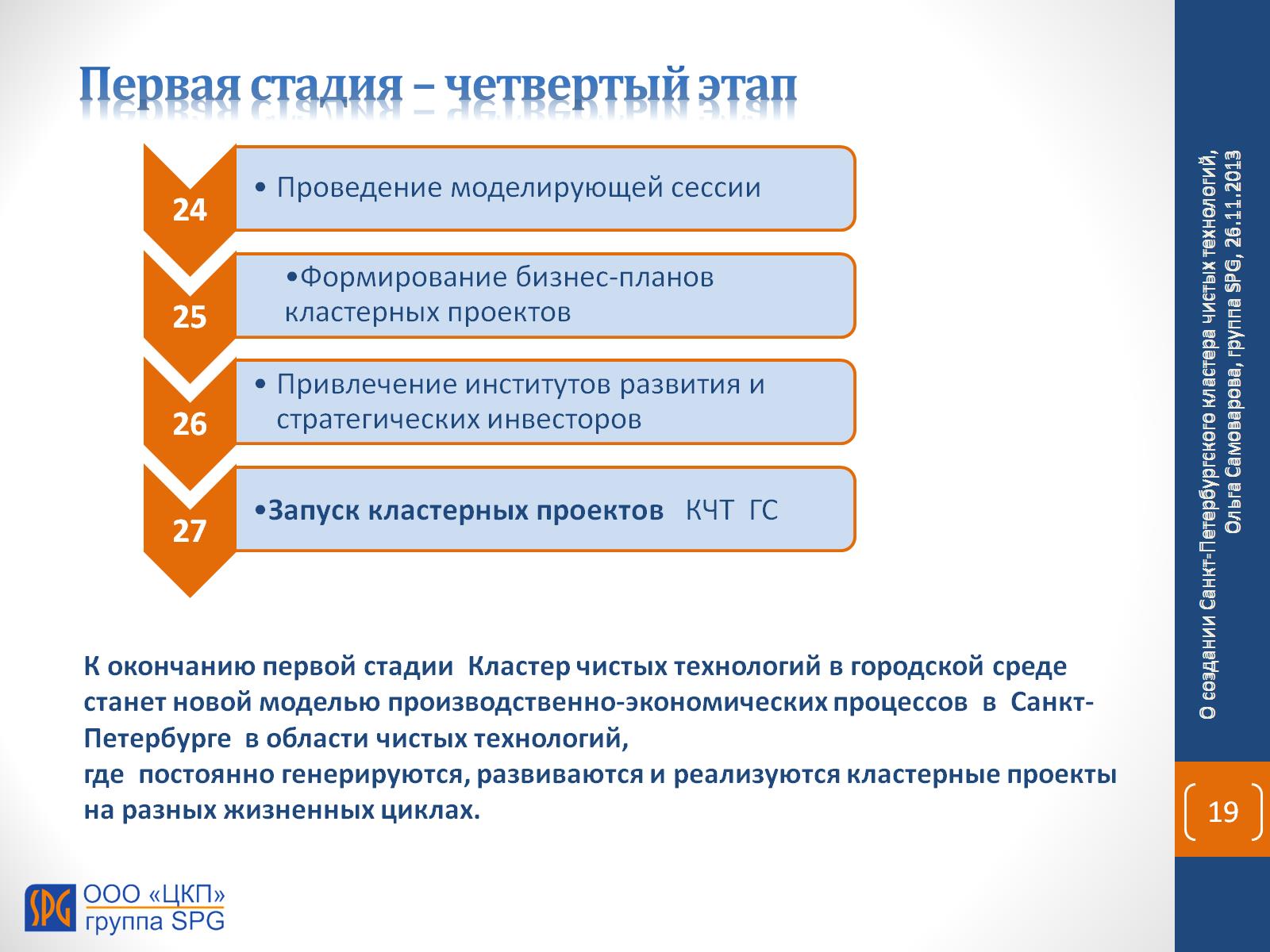 Первая стадия – четвертый этап
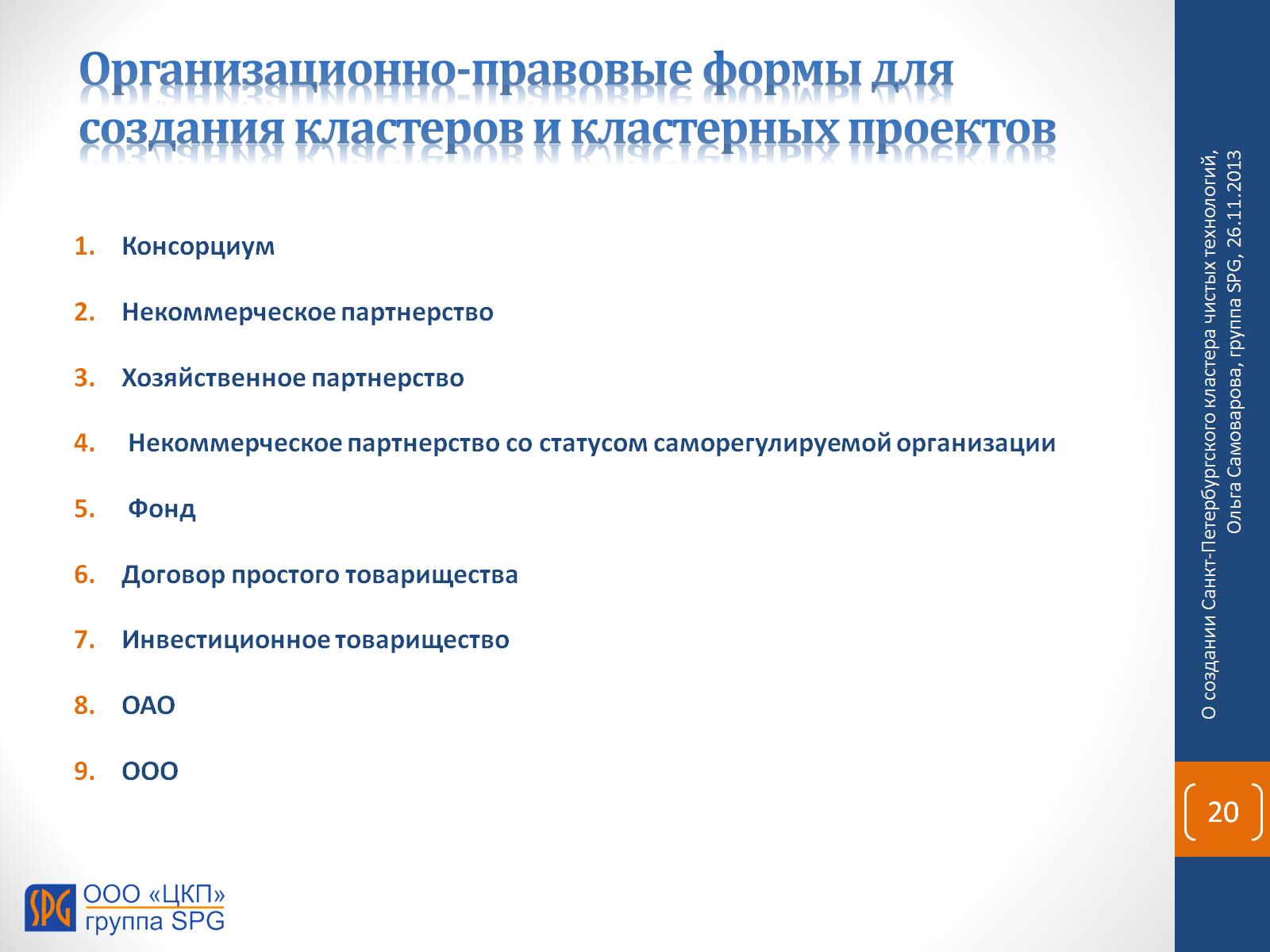 Организационно-правовые формы для создания кластеров и кластерных проектов
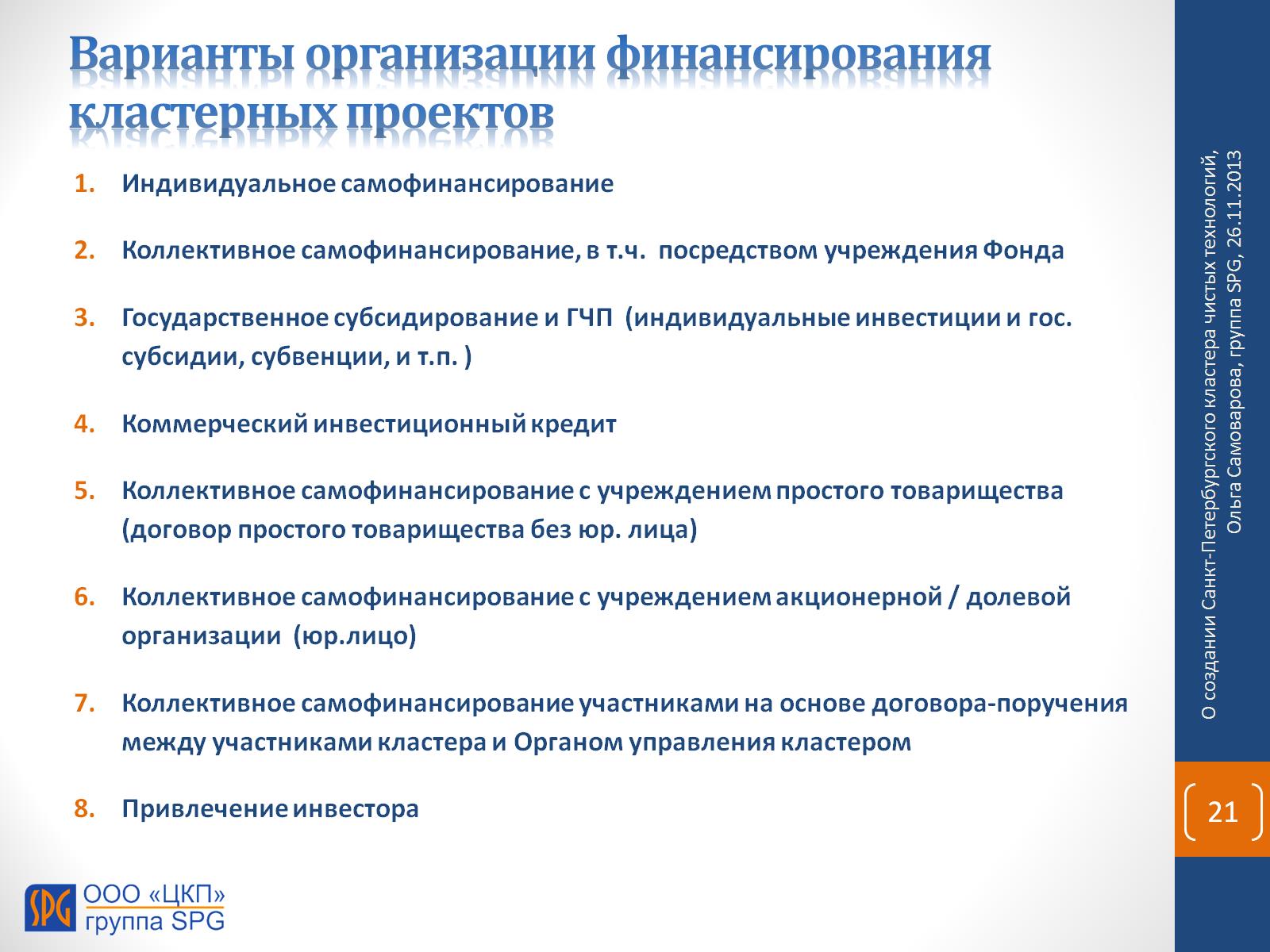 Варианты организации финансирования кластерных проектов
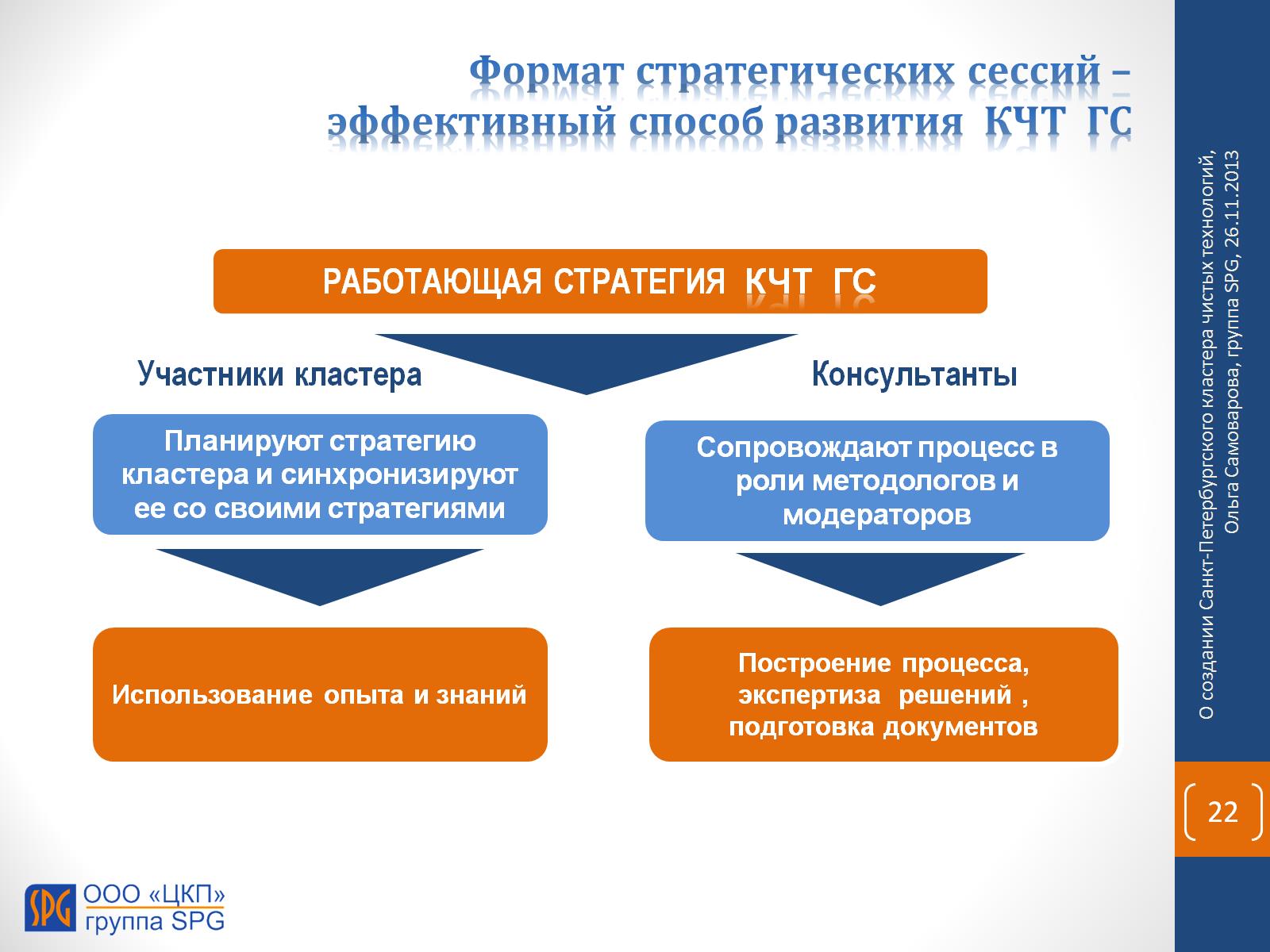 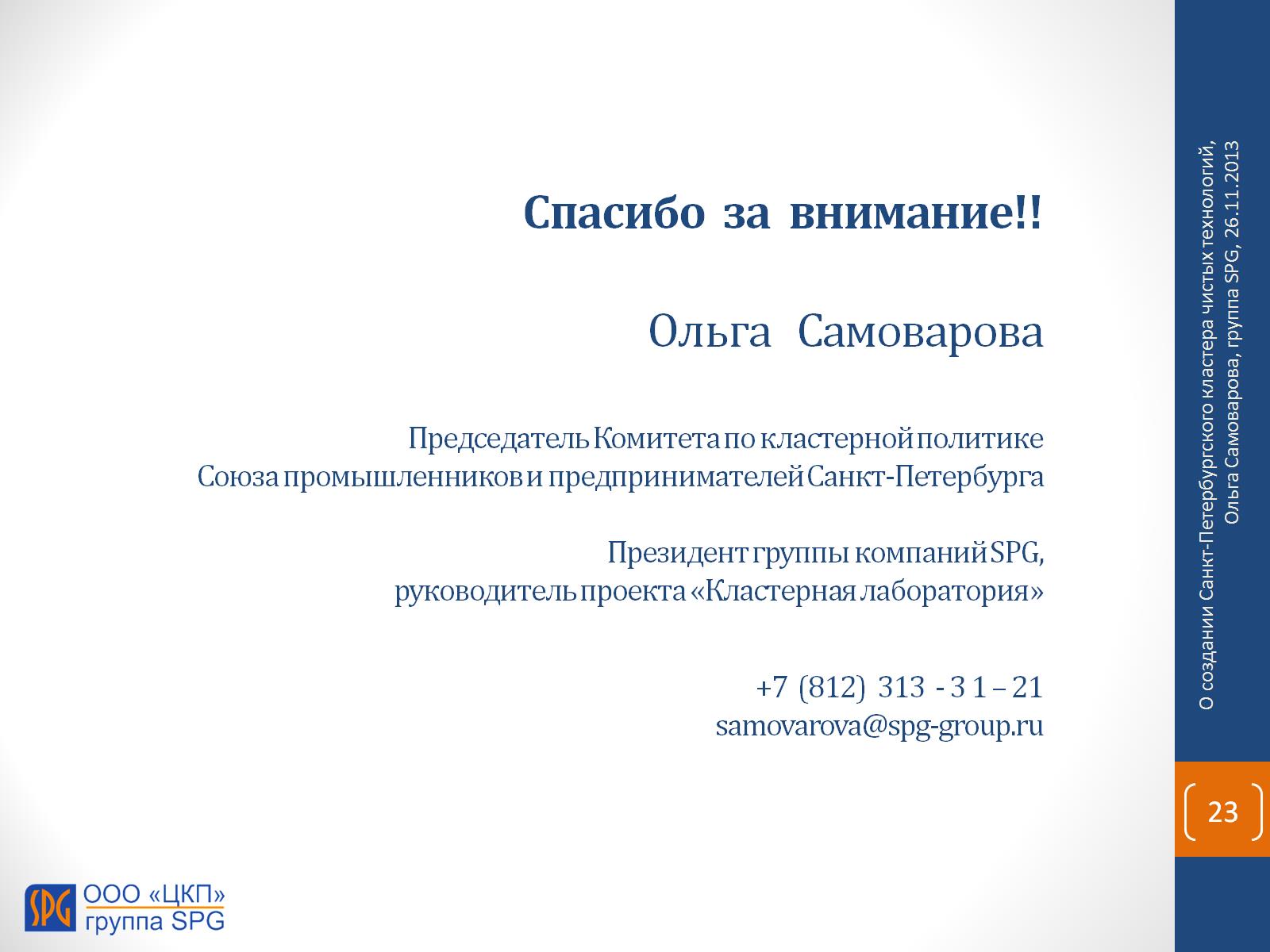 Спасибо  за  внимание!!Ольга   Самоварова Председатель Комитета по кластерной политикеСоюза промышленников и предпринимателей Санкт-Петербурга Президент группы компаний SPG,руководитель проекта «Кластерная лаборатория»+7  (812)  313  - 3 1 – 21samovarova@spg-group.ru